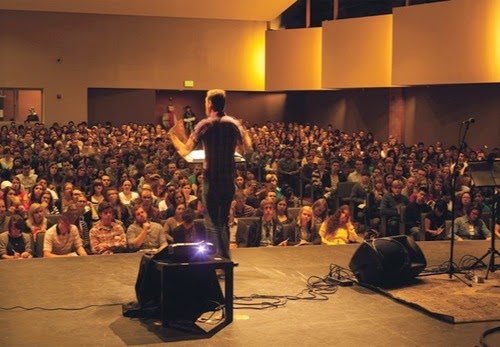 SPEAKING PROJECT
SECOND TERM

ENGLISH 1

Distrital University Francisco Jose de Caldas
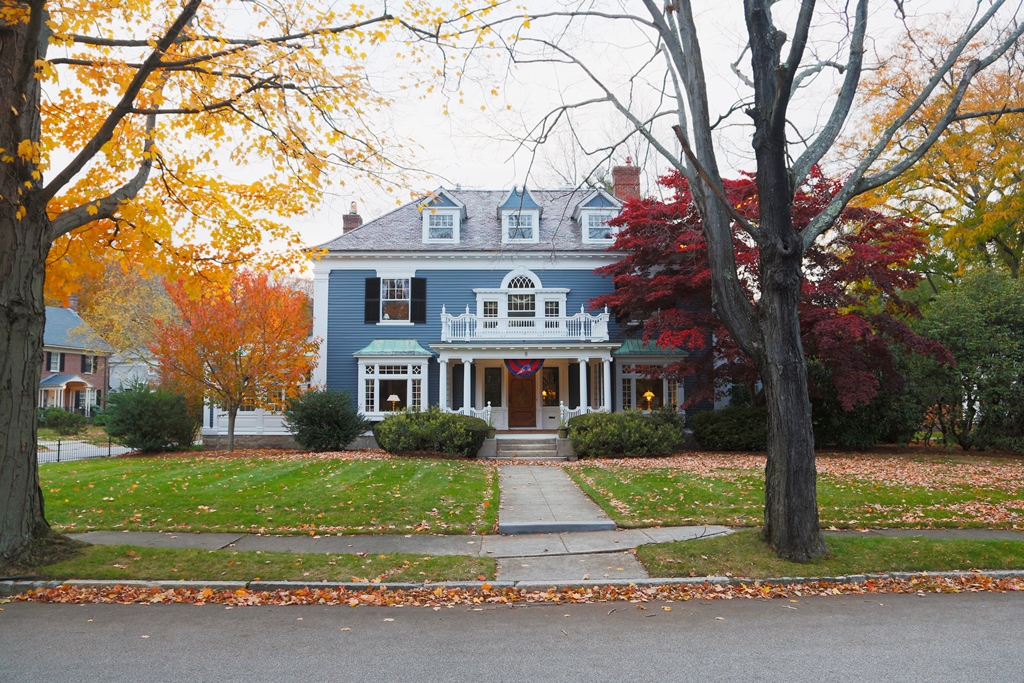 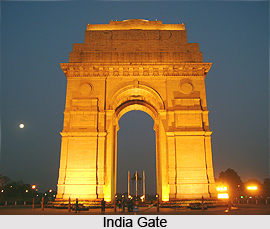 Second Term
Topics :  prepositions, adjectives,  demonstratives, There is/are, asking for and giving directions.

1.  Talk about the famous and his/her biography 
2. Describe the place (outside) where the famous person lives (apartment, detached house, mansion, palace etc.) 
3.  Describe the position of different objects inside the famous’ house,  at least 8 ideas.
4.  Talk about 1 important monument in the city where the famous person lives and give the direction to access the specific place taking in reference the famous`  house.
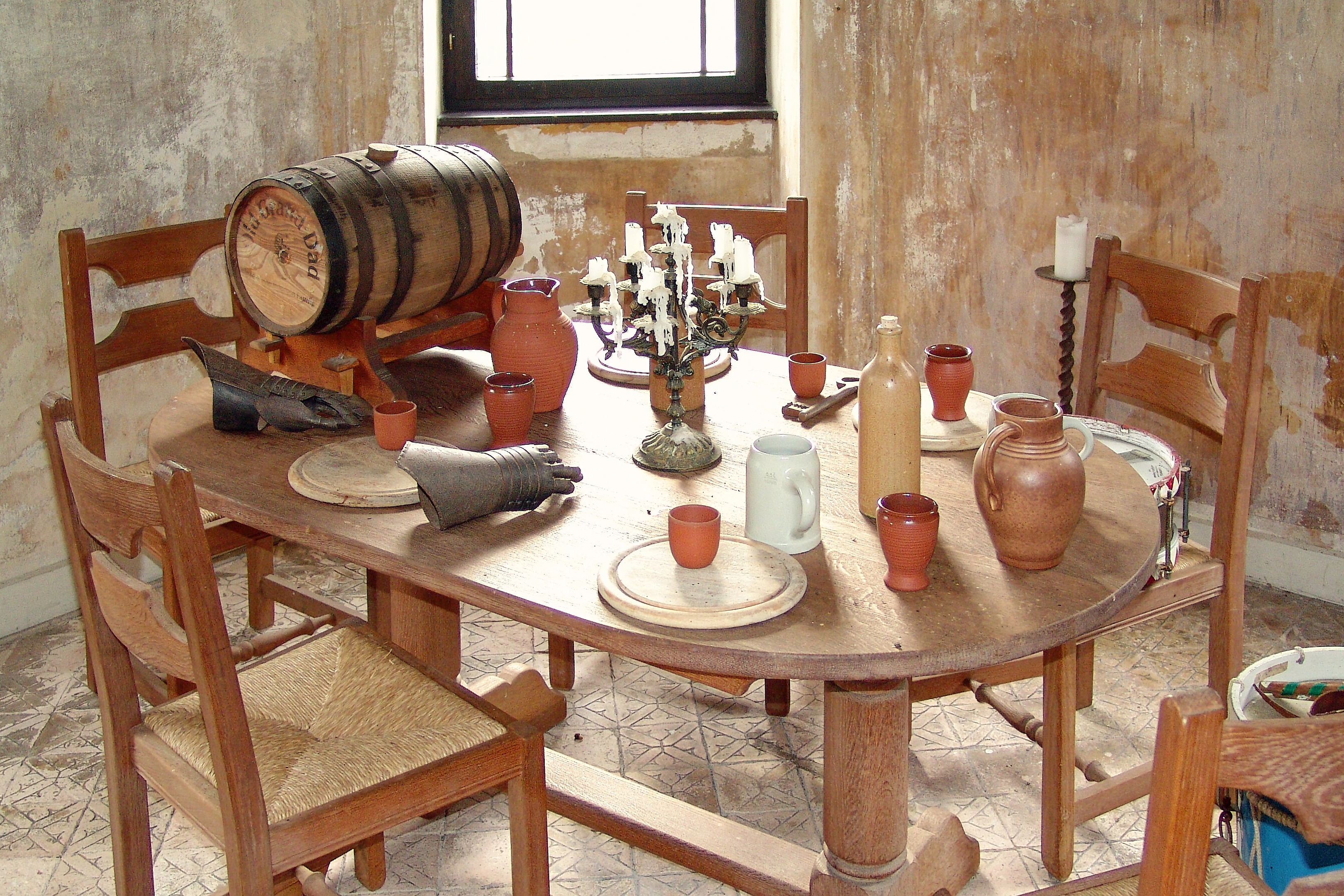 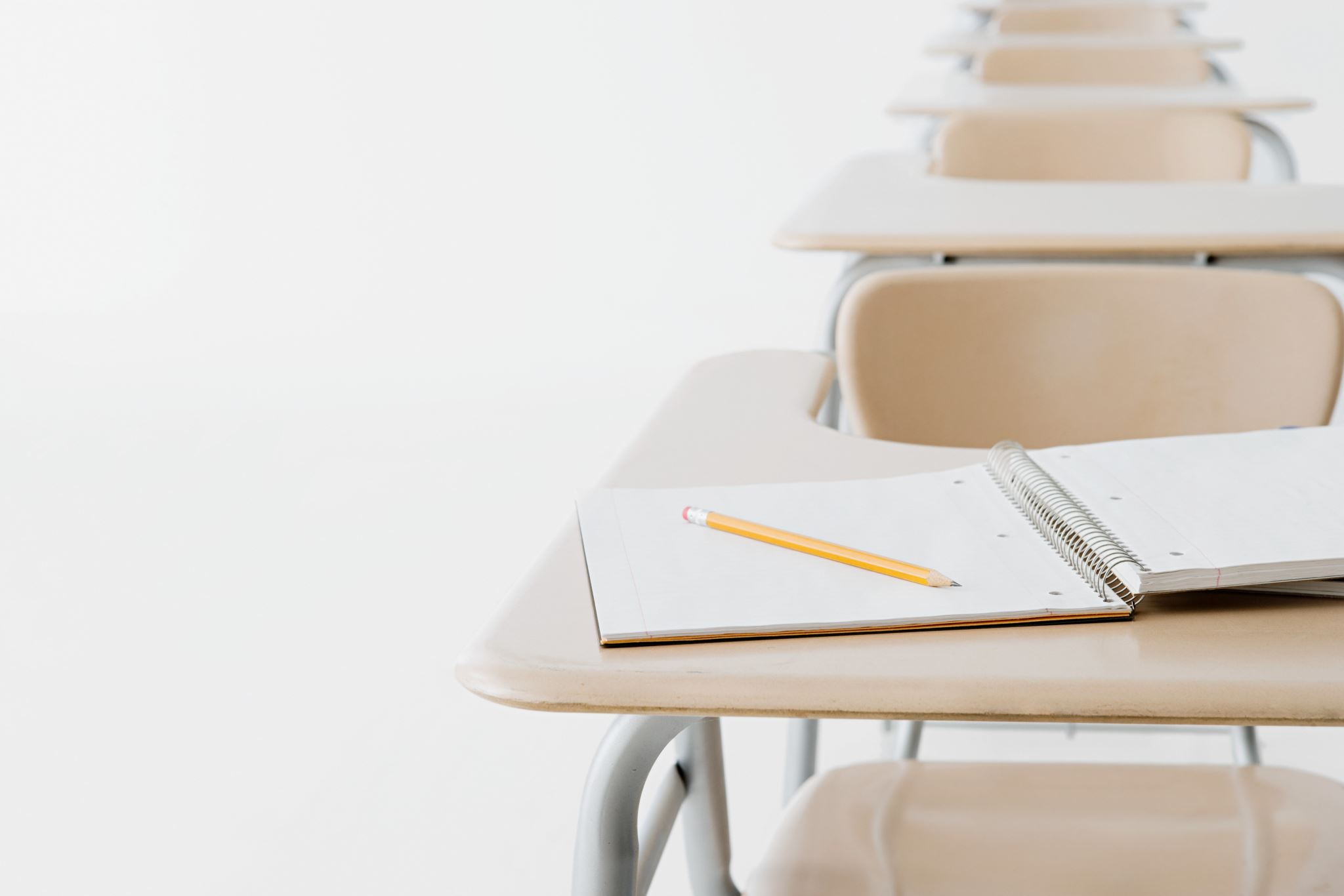 Remember:
The presentation lengths 3 minutes 
It is not allowed to read during the presentation.
Students performances should be recorded. 
Involve in your presentation the structure and language for presentations.
Deadline: FEB/28th.2022
Dealing with presentationsStructure and LanguageUseful expressions that you can use to signpost the various parts of your presentation.
Finishing one subject:  

Well, I’ve told you about…
That’s all I have to say about…
We’ve looked at …
So much for …

…. and starting another:  

Now we’ll move on to …
Let me turn now to…
Next…
Turning to …
I’d like now to discuss…
Let`s look now at…
Summarizing and concluding
Thank you for being 
such a wonderful
audience.